Reusable maps and graphs from ECDC Communicable Disease Threats ReportWeek 40, 2022
You are encouraged to reuse our maps and graphs for your own purposes and are free to translate them, provided the content is not altered and the source is acknowledged.
Distribution of confirmed cases of MERS-CoV by place of infection and month of onset, March 2012–October 2022
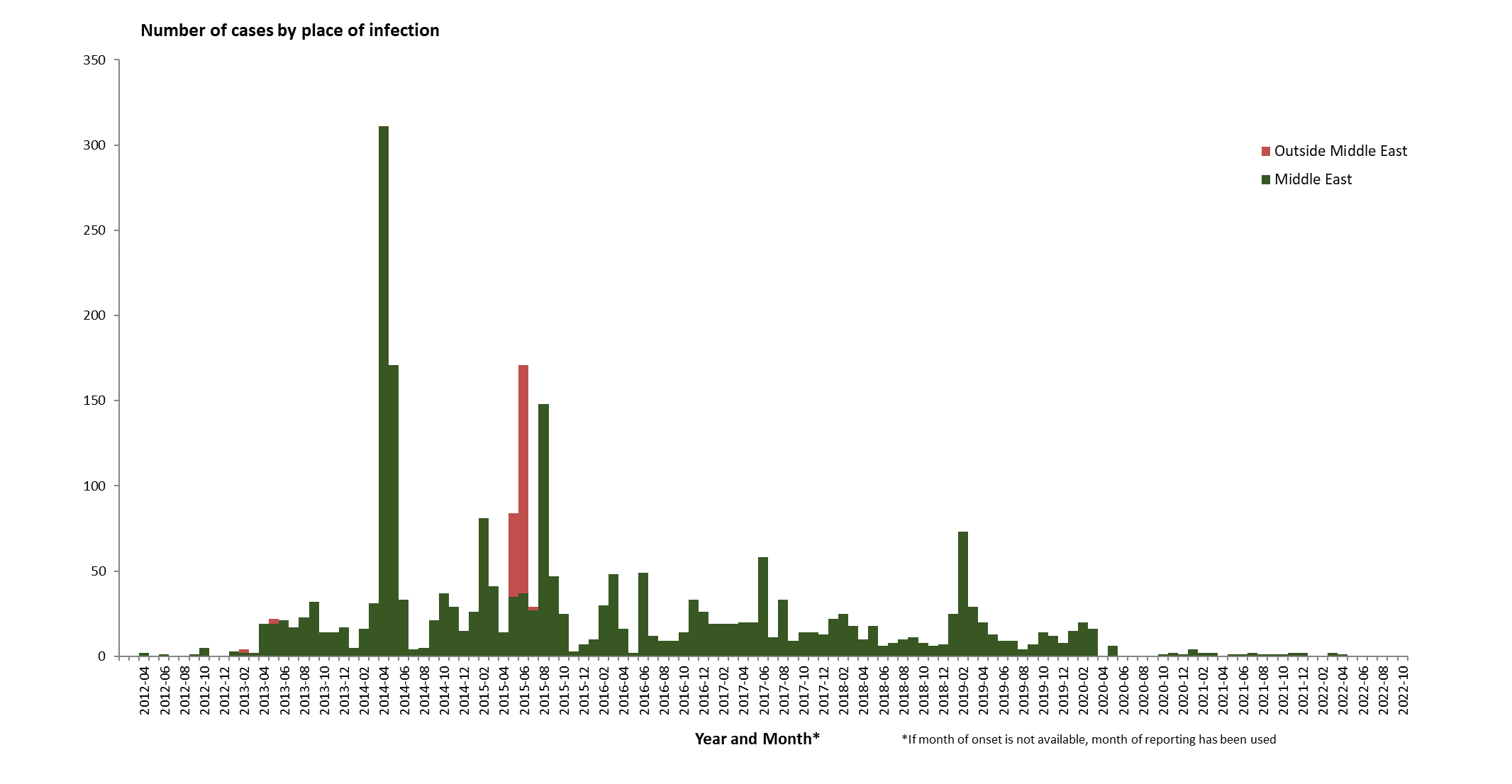 2
Geographical distribution of confirmed cases of MERS-CoV by probable region of infection and exposure,1 January 2022 – 3 October 2022
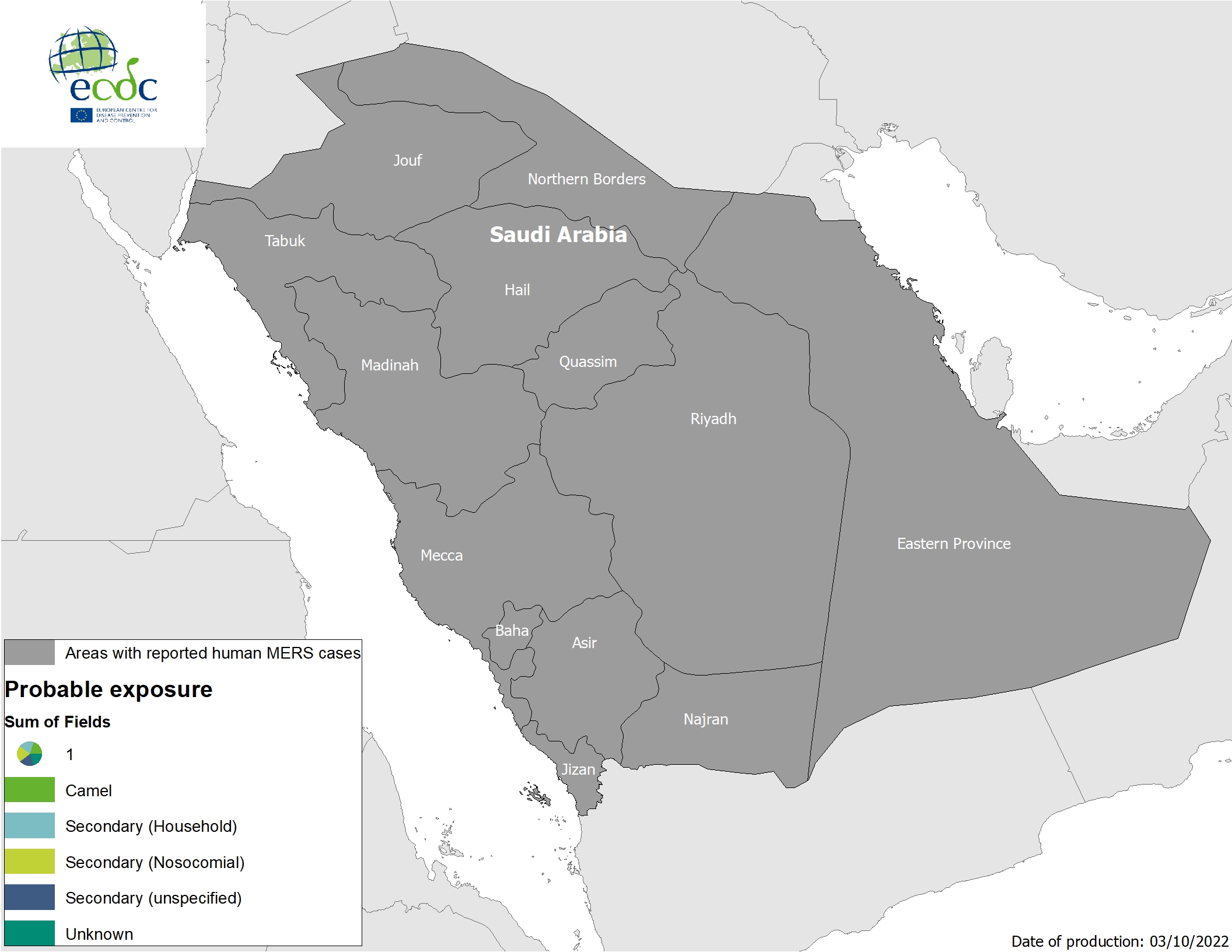 3
Geographical distribution of confirmed cases of MERS-CoV by country of infection and year, April 2012–3 October 2022
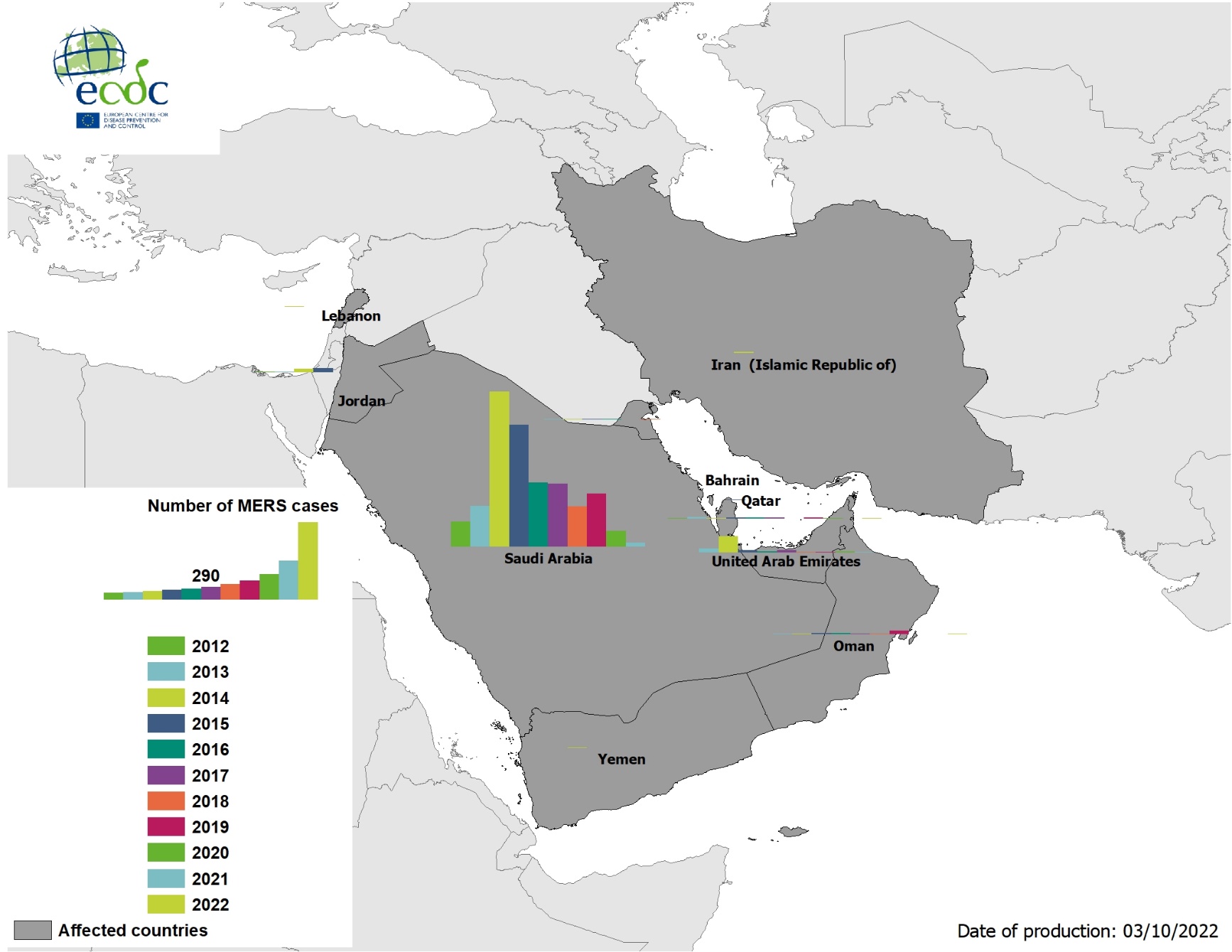 4
Geographical distribution of confirmed cases of MERS-CoV by reporting country, April 2012–3 October 2022
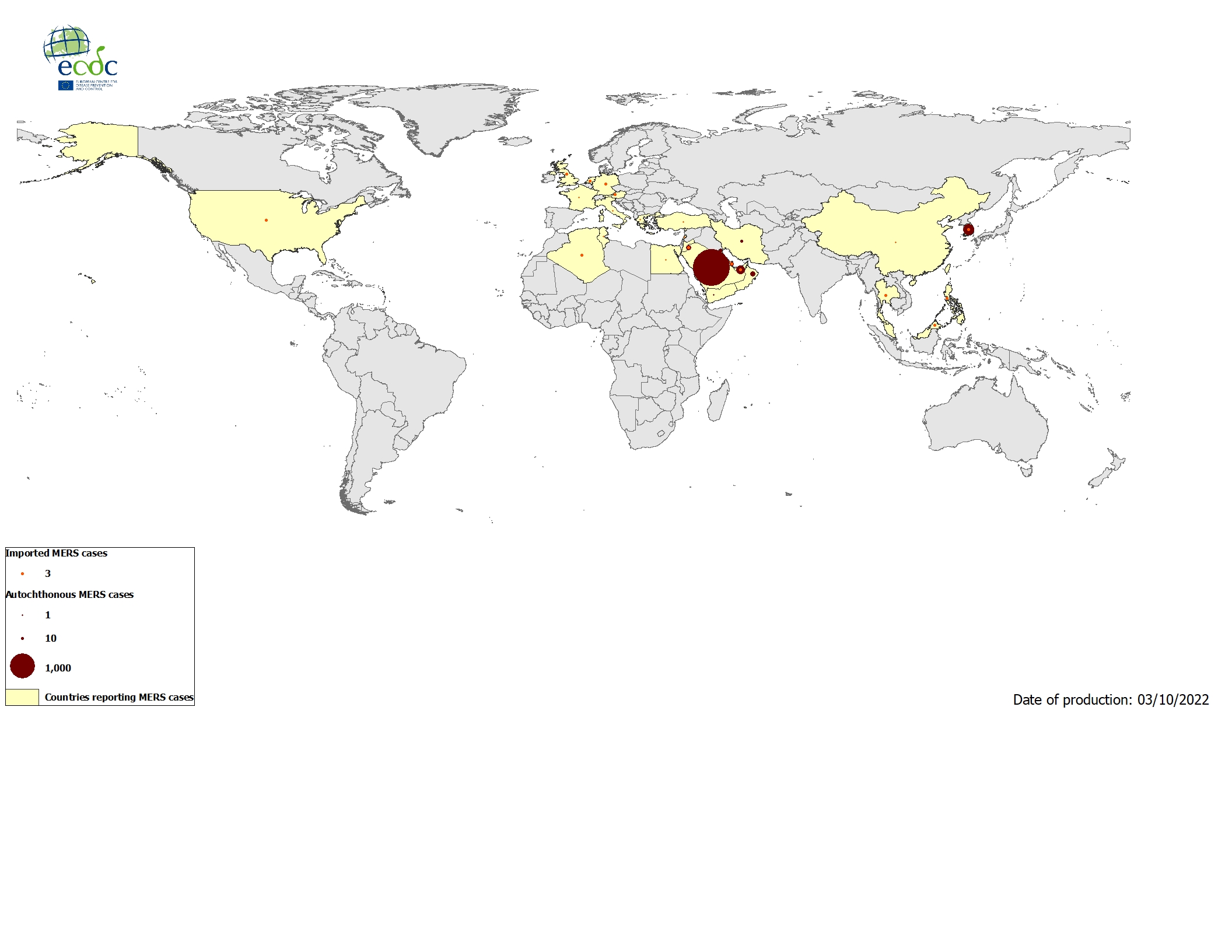 5